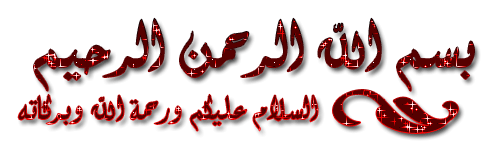 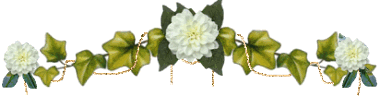 تقرير التقييم الذاتي
اعداد 
م. حسين عبد الكريم حماس 
مدير قسم ضمان الجودة والأداء الجامعي
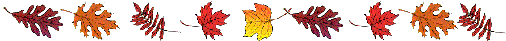 تقريرالتقييم الذاتي لكليات الهندسة
Self- Assessment Report
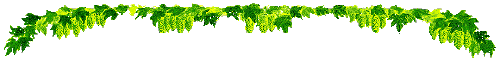 مخطط عملية ضمان الجودة في الكلية
اجتماع بين مسؤول الجودة في الكلية مع العميد
تشكيل لجنة جودة في الكلية
اجتماع لجنة الجودة مع رؤساء الاقسام
البدء بكتابة التقريرالذاتي
الموافقة على تشكيل مجموعة المراجعة
تقديم التقرير الذاتي
الزيارة الميدانية
تقرير لجنة المراجعة
رد لجنة الجودة في الكلية
الموافقة على الرد من قبل العميد
البدء بتنفيذ المقترحات
نشر التقرير النهائي
تقرير من التقدم في عملية التطوير
تقرير التقييم الذاتي
يعرض معلومات مفصلة حول القسم او الكلية ، مهمتها ووظائفها وأنشطتها.
يعرض بيان مقتضب ولكن شامل لأهداف القسم والأهداف الأستراتيجية ويناقش كيفية تمشيها مع أهداف الجامعة.
يقدم تحليلاً شاملاً لأنشطة القسم ونقاط القوة والضعف والفرص والتحديات (تحليل سوات ) والتي قد تستكمل عملية قياس رسمية مع واحد أو أكثر من الأقسام المماثلة في العراق او خارج العراق .
يشخص نقاط الضعف وأوجه القصور في المسائل الأجرائية والتنظيمية وغيرها والتي هي تحت سيطرة  القسم ويمكن معالجتها داخلياً.
يصف التصور الجماعي للأساتذة والطلاب ولأدوارهم وليس فقط في القسم ولكن في الجامعة أيضا، وعند الضرورة ،في التنمية الاجتماعية والثقافية والعلمية والاقتصادية للمجتمع المحلي والمجتمع الدولي .
يحدد اوجه النقص في الموارد ويوفر اقتراحات معقولة لزيادة الموارد.
يسهل (بالاشتراك مع تقرير مراجعة الخبراء) لأعداد خطة عمل للقسم من اجل التحسين المستمر للجودة.
محتويات تقريرالتقييم الذاتي للكلية (وبضمنها الاقسام )
موجز
مقدمة 
تنظيم ادارة الكلية 
الاتصال بالكلية 
الهيكل الاداري للكلية 
تاريخ الكلية والبرامج 
تحليل سوات
الطلبة 
القبول 
 تقييم الطلبة 
مراقبة وتتبع تقدم الطلبة
تقديم النصيحة للطلبة
التعليم ونتائجة
عدد الطلبة وتحليل سوات
الاهداف التربوية للشهادة ومؤامتها مع اهداف الجامعة
مخرجات برنامج الشهادة وعلاقتها بالاهداف التربوية لها
شروط الحصول على الشهادة
المناهج
المحتويات
المشاريع والتصاميم والبحث
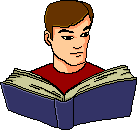 محتويات تقرير التقييم الذاتي للكلية (وبضمنها الاقسام)
الهيئة التدريسية 
التدريسين في كل قسم ومسؤولياتهم
تطوير قابليات التدريسين
نسبة عدد الطلبة الى عدد الاساتذة من مختلف الدرجات العلمية والشهادات
البحث العلمي ومخرجاته
تحليل سوات
المختبرات والمرافق الاكاديمية 
نسبة عدد اجهزة الكومبيوتر في القسم والكلية وعدد الكتب في المكتبة لكل طالب
مختبرات الطلبة
معدل مساحة القاعات التدريسية لكل طالب
مساحة المختبرات ومعدل مساحة مختبرات البحث لكل تدريسي
الاجهزة
مستوى تأثيث القاعات والمختبرات
تحليل سوات
التخصيصات المالية 
طريقة الصرف
مستوى الصرف 
نسبة الصرف على البحث العلمي
مستوى الصرف على تطوير قابليات التدريسين
تحليل سوات
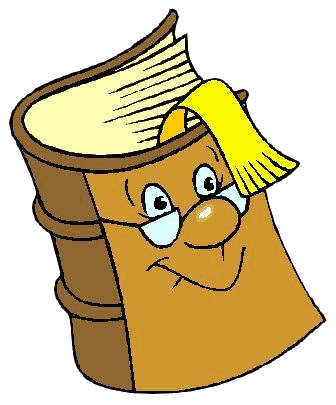 تفاصيل محتويات التقرير الذاتي
المقدمة 
تحديد مدى تناسق استراتيجية الكلية مع فعاليات ونشاط الاقسام
تحديد العوامل التي ساهمت في نجاح الكلية 
تحديد العوامل التي تعيق اومن المحتمل ان تحول دون نجاح الكلية 
التعليق على كفاءة الادارة في درء المخاطر المستقبلية
رصد تنفيذ الاستراتيجيات والسياسات الاكاديمية والادارية
نبذة تاريخية عن البرامج الاكاديمية 
المحتويات التخصصية للبرامج 
وسائل الحصول على الشهادة
نتائج الدورة السابقة للتقييم والمراجعة
لابد من الاجابة على :
ماهي استراتيجيتكم للتعليم والتعلم ، والبحث؟
ماهي العوامل التي ساهمت في نجاح اوتحول دون نجاح الكلية ؟
تنظيم وادارة الكلية
تقييم اداء الكلية بالنسبة لخططها الخاصة والخطة الاستراتيجية للجامعة 
تقييم فعالية التنظيم الأداري
تقييم بين الكلية والهياكل الجامعية الاخرى 
ولابد من الاجابة على :
كيف يتم تنظيم العمل الاداري في الكلية ؟
ماهي آليات التواصل والاتصال ؟ وما هي الادلة ؟ وكيف يمكن ان تكون افضل ؟
هل يمكن تطوير التنظيم الاداري ؟
هل ادوار الموظفين والوظائف الرئيسية يفهم بوضوح؟
كيف يقارن العمل الاداري في الكلية مع تلك في بلدان اخرى مثل أوربا والولايات المتحدة الامريكية
الاهداف التعليمية للبرامج
الرسالة 
الاهداف التعليمية للبرامج
تناسق الاهداف التعليمية للبرامج مع رسالة الكلية 
محتويات البرامج
طريقة المراجعة لأهداف البرامج التعليمية
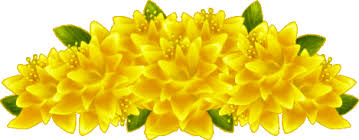 الطلبة
استكشاف السبل التي يمكن للكلية من تطويرالدراسة بالاستناد على اراء التغذية المرتدة من الطلاب ،هل هناك مجال للتحسين ؟ كيف ؟
استكشاف استجابة الكلية للتقارير الواردة من الزوار (والممتحنين الخارجيين في المستقبل ) والوزارة.. وكيف يتم تنفيذ القرارات الواردة من الوزارة اوهل يمكن اهمالها لمصلحة الكلية ؟
مناقشة استخدام الكلية للمعايير الداخلية والخارجية في تصميم وتنفيذ البرامج (على سبيل المثال في اطار المؤهلات ، وستراتيجية الجامعة للتعليم والتعلم واذا لم تتوفر مثل هذه الستراتيجية هل تم الاعتماد على استراتيجية خارجية ) ؟
القبول ..كمية / نوعية الطلبة وتوزيعهم الجغرافي والاجتماعي والاقتصادي والتوزيع من الجنسين.
مناقشة الروابط بين التعليم والنشاط البحثي .
مناقشة طرق واساليب تقديم النصيحة وتوجية الطلبة حول مستقبلهم الوظيفي .
مناقشة النشاطات خارج الجامعة كالعمل في الصناعة والتدريب الصيفي .
نماذج من متطلبات التخرج وشهادات التخرج .
الطلبة
ولابد من الاجابة على:
كيف يمكن للكلية من معرفة ان طرق التدريس تعزز تعلم الطلاب ؟ وماهي الادلة هناك ؟
ماهو الدليل على ان التعليم هو على مستوى عالً ؟ ماهي آليات جمع الاستبيانات ؟ هل يوجد استعراض الاقران ؟ كيف هي ردود الفعل على وجود التعليم وكيف يتم معالجتها ؟
ماذا تقدم الاحصاءات ومعايير التقييم وتحصيل الطلاب ؟
هل ان معايير التقييم في الامتحانات تحقق النتائج المرجوة للتعلم ؟ ماهو الدليل هلى ان هذا الامر صحيح
هل يتم اطلاع الطلاب على متطلبات التقييم ( الامتحانات) ؟
هل يوجد دعم اكاديمي ومساعدات اخرى للطلاب للتغلب على مشاكلهم ؟
ماذا يتم من اجراءات اذا ما ساءت الامور في الكلية او في القسم ؟
ماهي الممارسات الجيدة في الكلية وماهو سبل توفيرها ؟ ماهي الادلة هناك ادلة على ان تعزيز البرامج عن طريق تبادل الممارسات الجيدة ؟
هل البيانات الاحصائية الاساسية تشمل مايلي :
نسبة اعضاء هيئة التدريس ومؤهلاتهم الى الطلاب .
مؤهلات القبول ونسبة البنات الى الاولاد.
عدد طلبات القبول مقابل عدد القبول الفعلي .
نسبة النجاح ونسبة ترك الدراسة والانتقال .
المناهج
النظر في مدى ملاءمة البرنامج مع محتوى المناهج الدراسية ونتائج التعلم.
النظر في نوعية التعليم وتوفير معايير منح الشهادات .
النظر في مدى التجانس والتماسك الاكاديمي للبرامج .
النظر في عملية التحسين المستمر للمناهج .
رسم خريطة انسيابية لكل سنة .
تناسق المناهج مع الاهداف التعليمية .
تحقيق نواتج التعليم .
توضيح احدى نواتج التصميمات الرئيسة .
محتويات الكورسات والكتب الدراسية ونماذج من اعمال الطلبة الخ ...
جداول مفصلة للمناهج من ناحية عدد الساعات في كل موضوع .
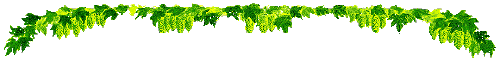 ولابد من الاجابة على :
لماذا وضع المنهج بهذه الطريقة ؟ هل يعزز المنهج تقدم وتطور الطلاب ؟ هل يسهل المنهج تحقيق مخرجات التعلم المقصودة ؟
ماهي الادلة المتوفرة للكلية على معايير البرامج المناسبة؟
هل وضعت الكلية او القسم المناهج الدراسية , ونتائج التعلم ،والتقييم مع بعض ؟ هل هناك اي ثغرات او تدخلات كبيرة ؟ 
    اذا كان الامر كذلك , ماهي التغييرات المخطط لها ومتى ؟
هل لدى الكلية عملية رسمية لتقييم ومراجعة المناهج / البرامج ؟ كيفية يتم تحسين هذه العمليات ؟
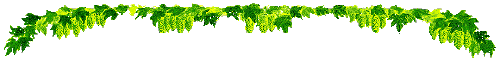 الهيئة التدريسية والمختبرات والمرافق الاكاديمية
تقييم مدى كفاية الموارد البشرية الحالية 
     (مستويات الاساتذة وعددهم ).
استعراض فعالية استخدام الموارد المتاحة من قبل الكلية .
استكشاف السبل التي تعزز تنمية قدرات التدريسين .
معرفة دور الاساتذة في تصميم المناهج .
معرفة دور العميد ومسؤولي الكلية في تصميم المناهج.
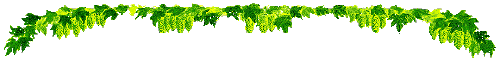 ولابد من الاجابة على :
كيف يمكن للتدريسيين من مواكبة احداث الافكار في مجال تكنولوجيا التربية والتعليم وطرق التدريس ؟ وهل هذا يعتمد عل الحافز الفردي والفائدة او هل هناك خطة او استراتيجية للكلية ؟
ماهي انشطة التدريب التي تقدم للتدريسيين الجدد؟
ماهي الانشطة التي تقدم لغرض التطوير المهني للموظفين من غير التدريسيين؟
هل موارد برامج التعليم فقيرة / كافية / جيدة ؟ كيف يمكن ضمان بقائها او تطويرها نحو مستوى ممتاز؟
الى اي مدى يتقيد التعليم والتعلم والبحث بتوفر الموارد والدعم على المستوى الجامعي  والوزاري .
هل المرافق التحتية من اجهزة الكومبيوتر والخدمات المكتبية وغيرها كافية لدعم التدريس والبحوث وانشطة التعليم والتعلم وهل هذه المرافق مدامة بشكل كافي ؟
البحث العلمي
تقييم استراتيجية البحث العلمي في الكلية .
تقييم الدرجة التي تعزز بها الكلية ثقافة البحث العلمي .
تقييم ادارة النشاط البحثي من قبل الكلية .
مناقشة الروابط بين البحث والتدريس .
طرح نقاط القوة والتحديات التي تواجه البحث العلمي .
تقييم اداء الكلية بالنسبة للبحوث المتعلقة بحل المشاكل المحلية ونقل المعرفة .
تقييم مستويات التخصصات المالية للبحث وانتاجية البحث العلمي.
تقييم اداء الكلية في دعم طلبة الدراسات العليا.
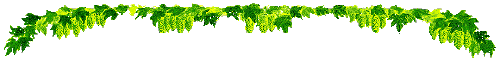 ولابد من الاجابة على :
هل ترصد الكلية  بصورة منتظمة مدى فعالية الاشراف على طلبة البحث ونتائج امتحانات الحصول على الشهادات العليا؟
ماهو الدعم الذي تقدمة الكلية لطلبة البحث ؟
هل توجد خطط للكلية بشأن البحث العلمي ؟
ماهو نسبة الاساتذة الى طلبة الدراسات العليا ؟
ماهو مستوى التفاعل بين الطلاب والاساتذة في مناقشة بحوث الدراسات العليا , على سبيل المثال الحلقات الداسية البحثية ؟
ماهو معدل النشر عالمياً ؟
العلاقات الخارجية
ينبغي على الكلية وصف علاقاتها مع الكليات الاخرى داخل الجامعة وبضمنها المكتبة ونظم المعلومات الادارية , الخ...
   والجامعات العراقية والاجنبية والعلماء والاكاديمين في الخارج والمنظمات الخاصة والمؤسسات العامه والهيئات المهنية والقانونية وارباب العمل . وينبغي تقديم دليل على وجهات نظر اصحاب المصلحة الخارجيين ذات الصلة .
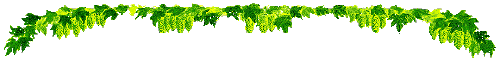 ولابد من الاجابةعلى:
1- هل هناك ترتيبات مرضية للمشاركة من قبل الاساتذة والطلاب في تدريب خارجي وفي برامج ارسال الطلاب الى الخارج وتبادل الطلاب؟
2- هل هناك اية مساهمة من خارج الكلية في وضع المناهج وتطوير التدريس والبحث العلمي؟
ابرز التشكيلات الأدارية التي تساهم في انجاز تقرير التقييم الذاتي
وحدة التسجيل
 شعبة ضمان الجودة 
اللجنة الأمتحانية
وحدة الأحصاء
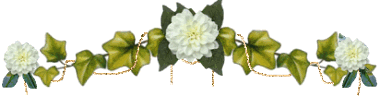 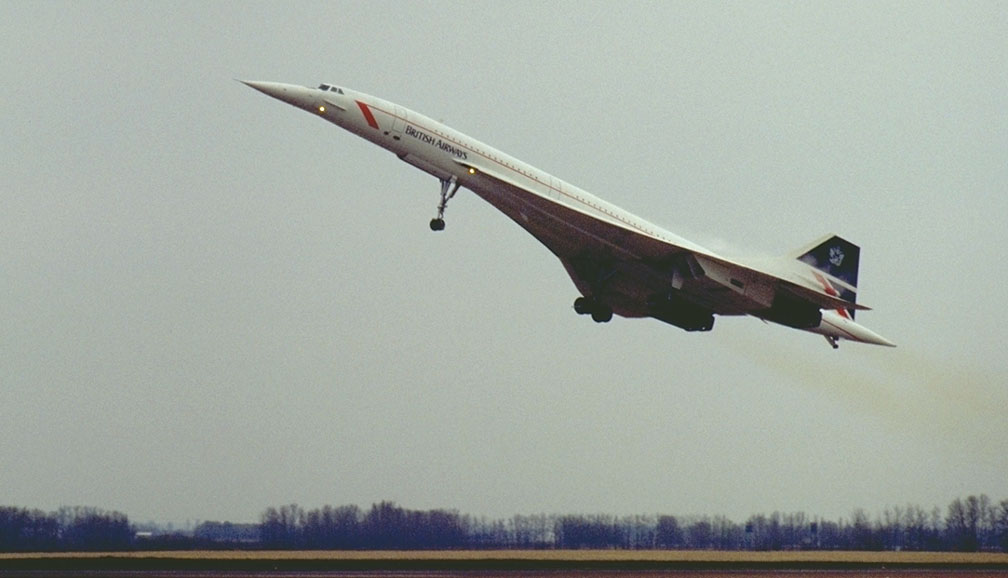 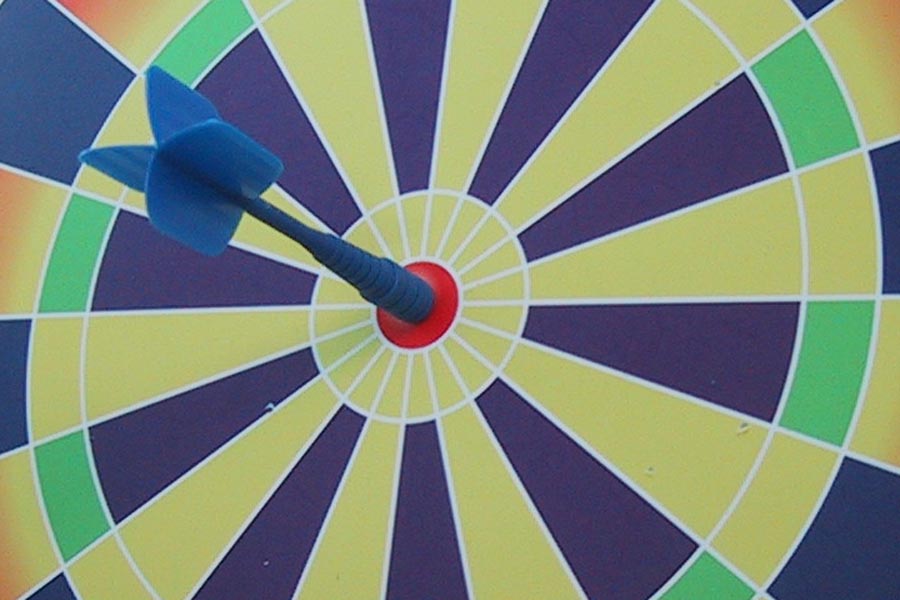 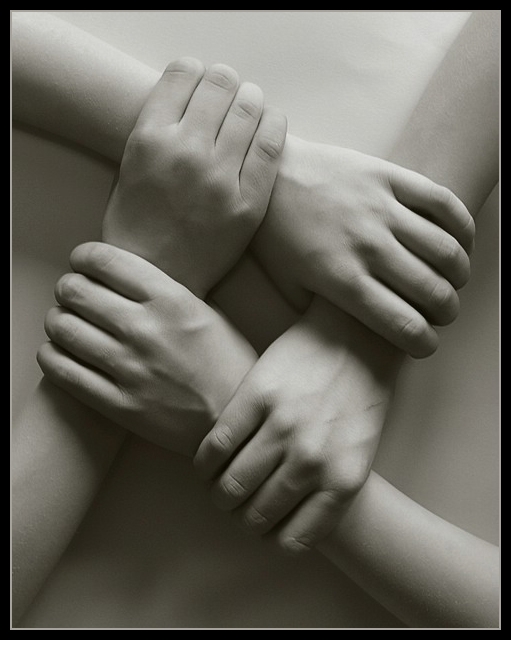 أن نكون يدا واحدة
أوعلى متن نفاثه
لتحقيق الاهداف المرجوة
نشكركم لحسن استماعكم 
والسلام عليكم ورحمة الله وبركاته
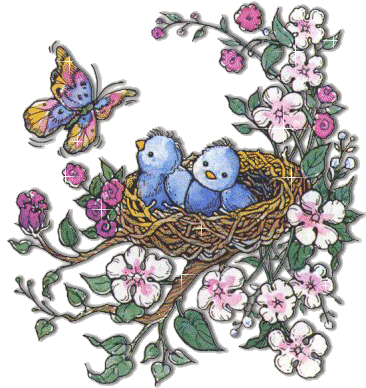